Муниципальное бюджетное дошкольное образовательное учреждение 
«Детский сад № 85 комбинированного вида» города Орла
Задание по реализации образовательной области 
«Речевое развитие» 
Форма обучения – дистанционная 
Возрастная группа – 5-6 лет 
(компенсирующей направленности)
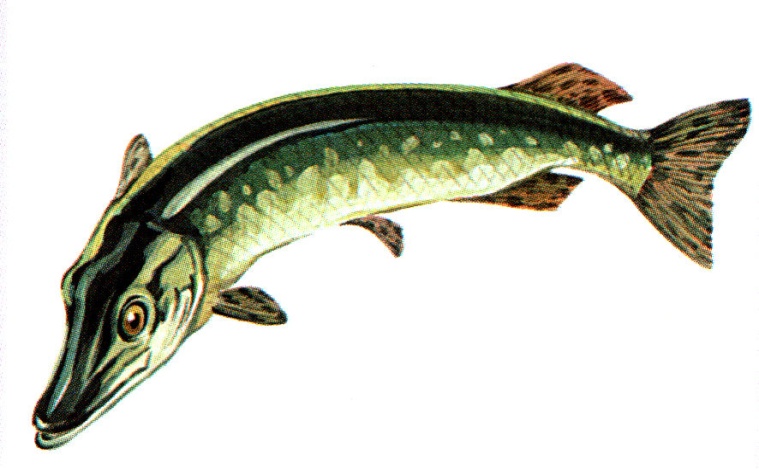 Звук [щ]. Буква Щ.
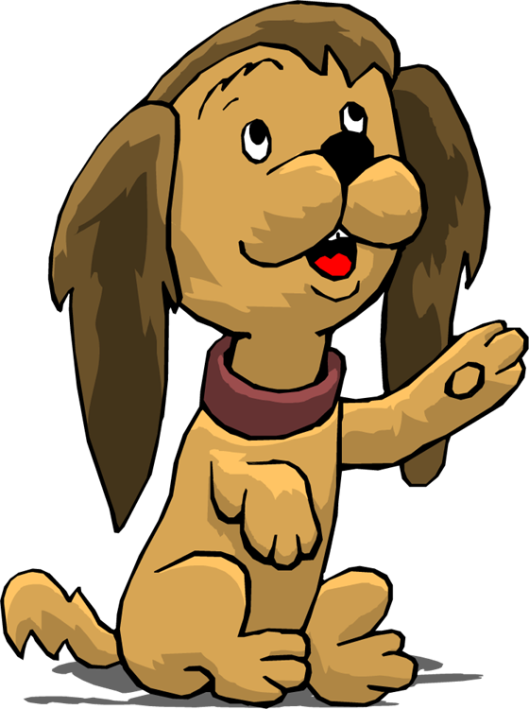 Подготовила:  учитель-логопед Сапрыкина С.В.
Назови изображенные предметы и скажи, о каком звуке сегодня пойдёт речь?
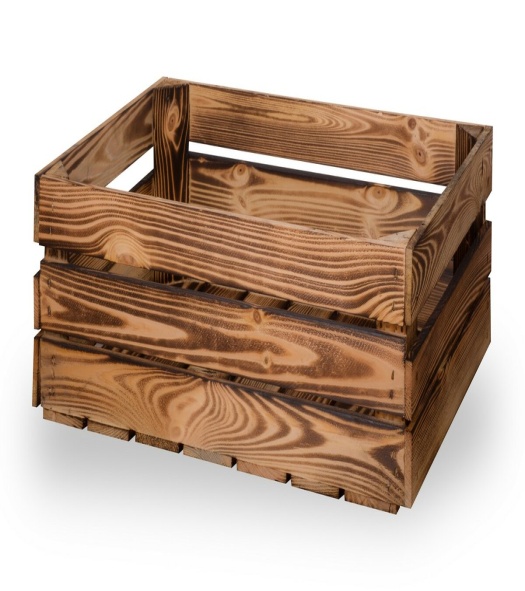 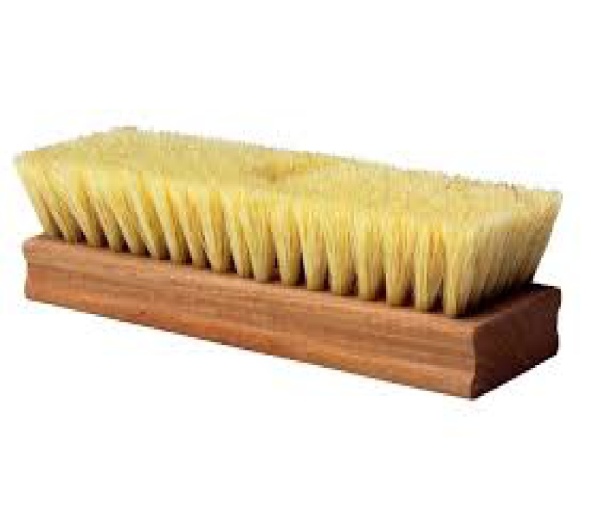 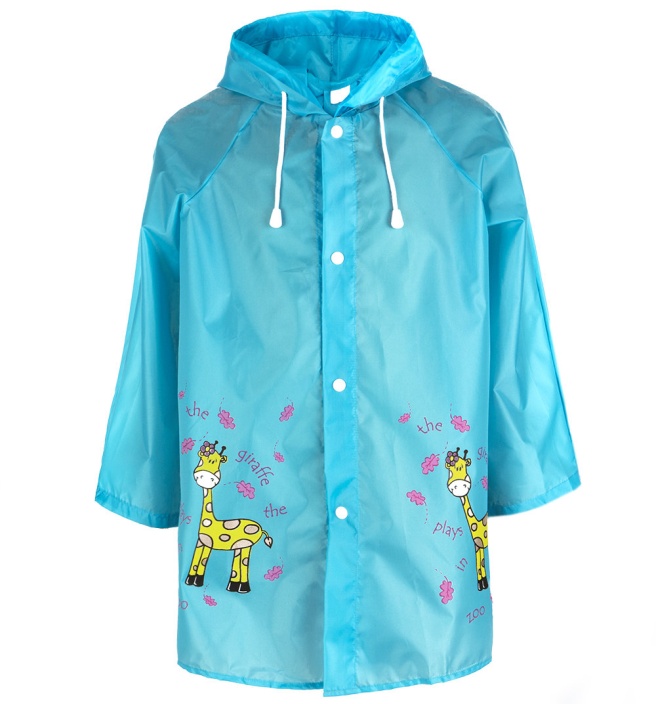 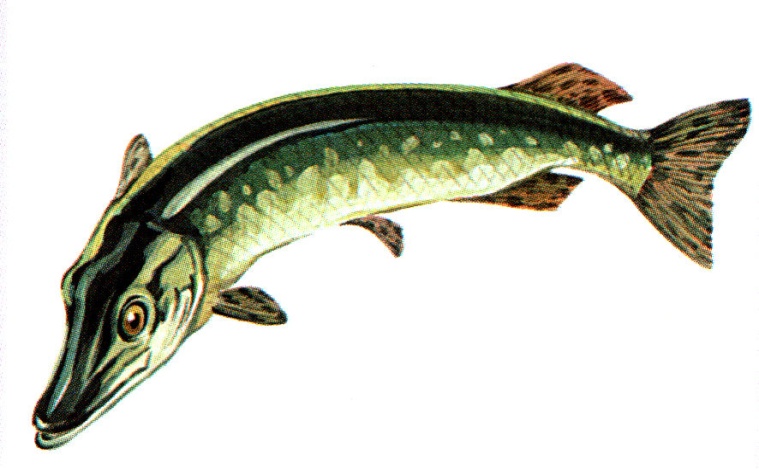 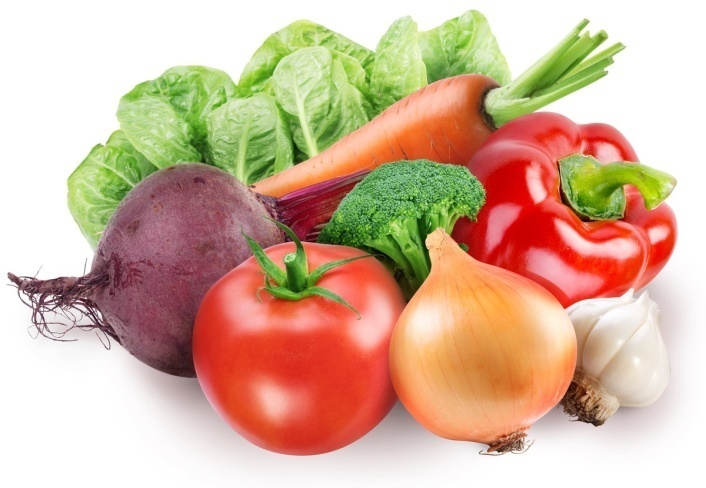 Характеристика звука [щ](согласный, глухой, всегда мягкий)
Характеристика звука [Щ]
— губки в легкой улыбке;
— зубки сближены;
— широкий кончик языка поднят за верхними зубками и образует щель;
— по центру язычка идет плавная теплая воздушная струя;
— горлышко «молчит».

     Звук согласный (язычок создает воздуху преграду), 

     Всегда мягкий, 

     Глухой.
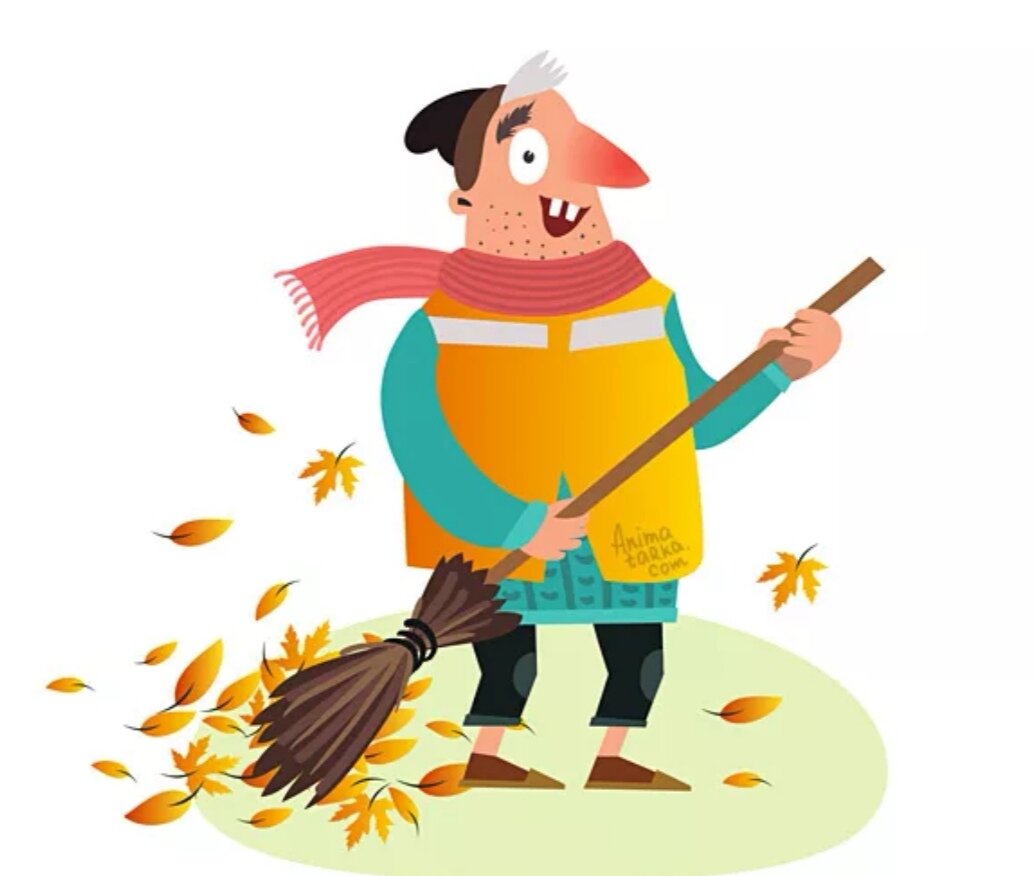 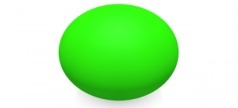 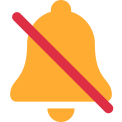 Символ звука: дворник подметает улицу: ЩЩЩ...
Буква Щ, обозначающая  звук [щ] .
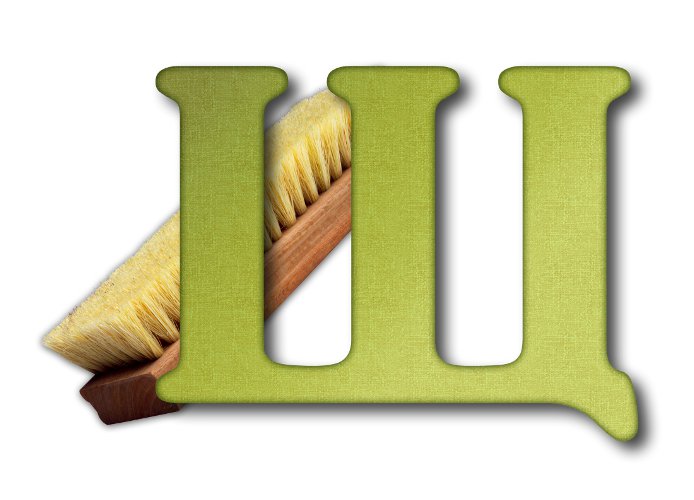 Щётку мы сейчас возьмем,
 И порядок наведём. 
Раз-два-три-четыре-пять,
 Букву «Щ» нам надо знать!
Поймай звук [щ]
Хлопни в ладоши, если услышишь звук [Щ]:

к-щ-л-н-щ-п-щ-с-т-щ-щ-м-л-щ;

-ща-сы-па-щу-ащ-ан-оп-чу-щи.

- лещ, печь, меч, щенок, точка, плащ.
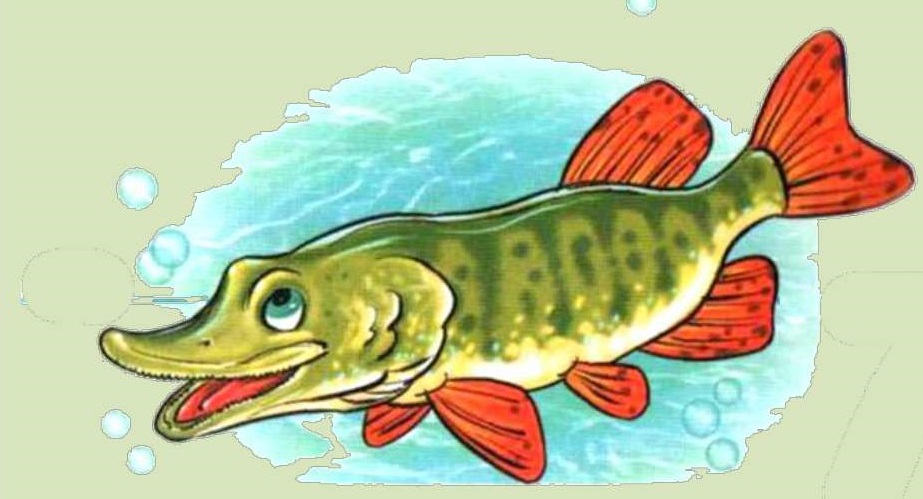 Речевая зарядка с выделением ударного слога.(Ребёнок повторяет за родителем слоги, делая ударение на выделенном слоге)
ща – щи – щу 				ащ – ощ – ущ 

щи – ща – ще 				ущ – ищ – ащ

щу –ще – ща 				ящ – ещ – ющ
Повтори чистоговорку.
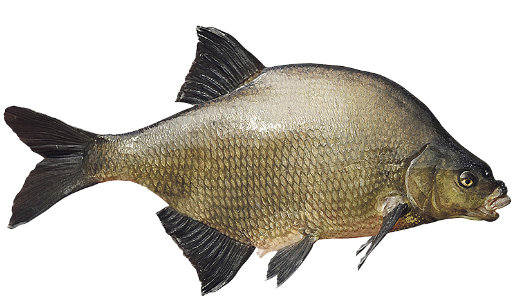 Ща – ща – ща – мы несём домой леща.
Ща – ща – ща – вот овощи для борща.
Щу- щу – щу – сумку еле я тащу.

Ащ – ащ – ащ – от дождя надену плащ.
Ще – ще – ще – я иду в плаще.
Щах – щах – щах – все идут в плащах.
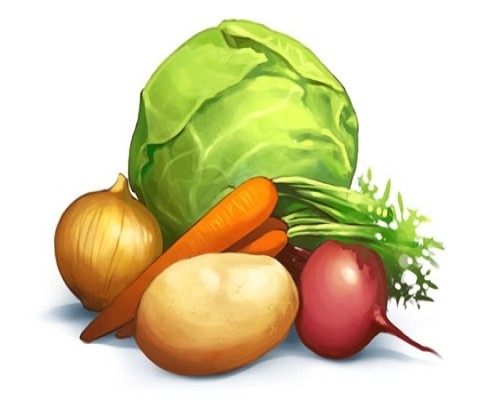 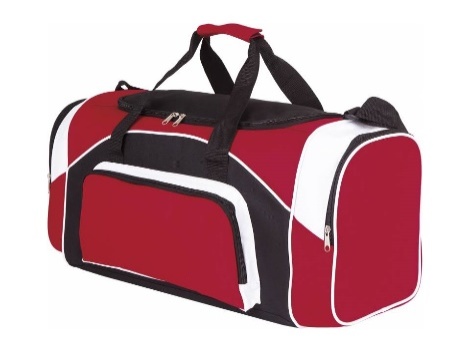 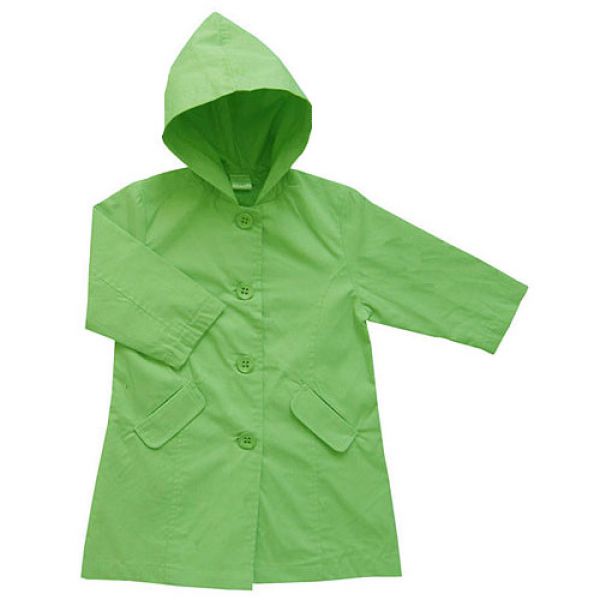 Назови картинки, в названии которых слышится звук [щ], определи место звука в слове.
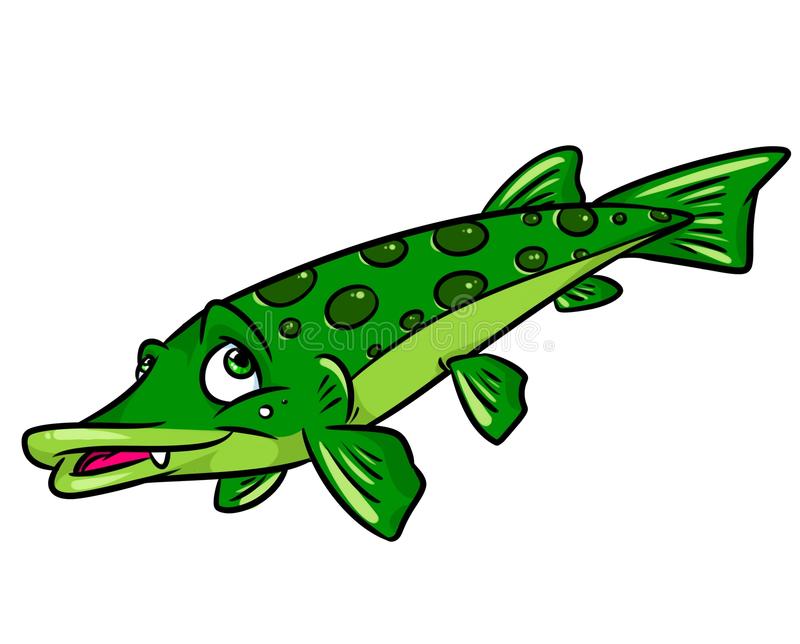 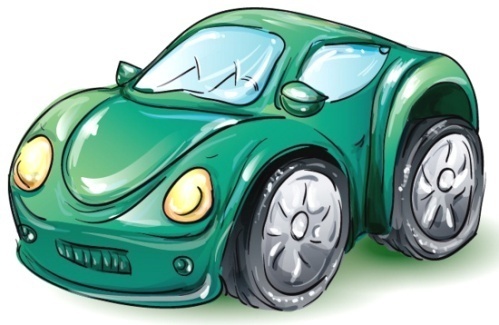 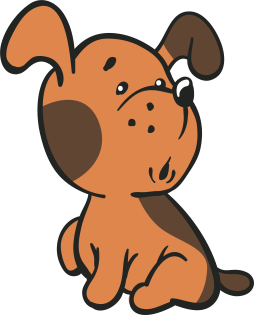 щука
машина
щенок
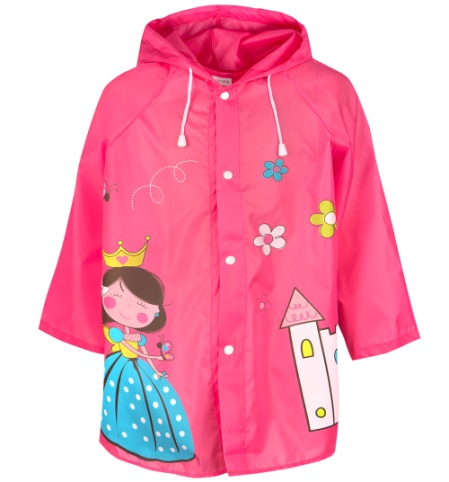 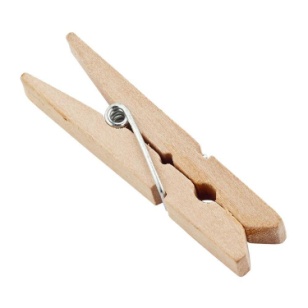 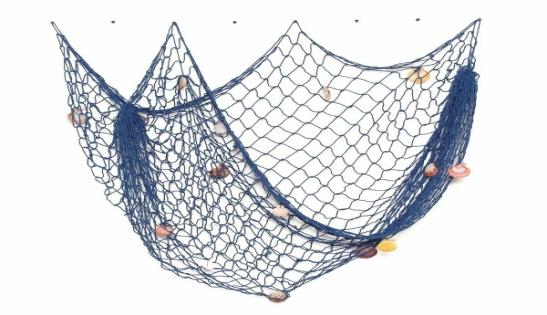 прищепка
сетка
плащ
Посчитай
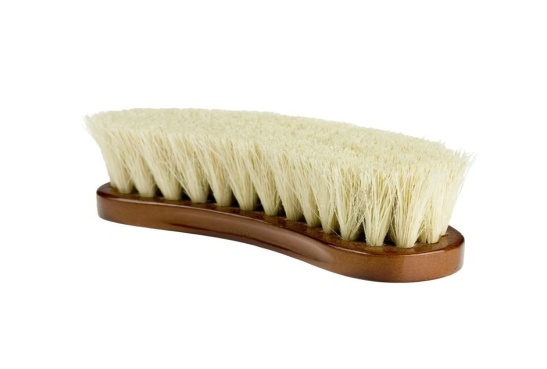 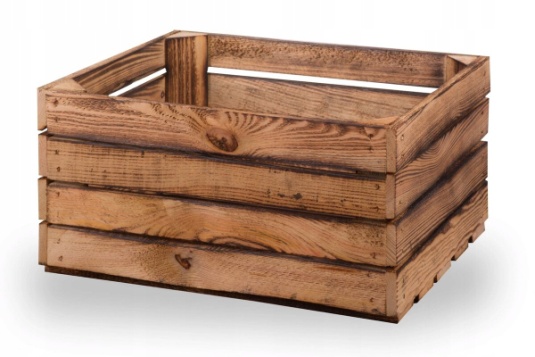 1
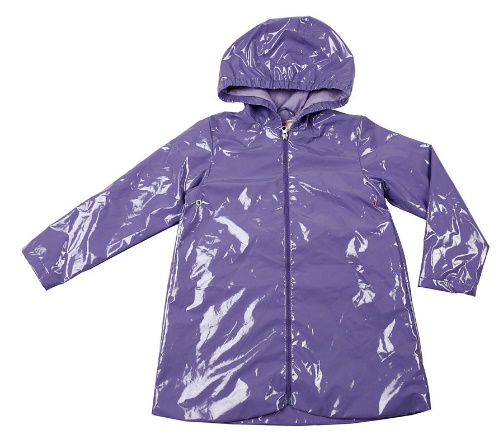 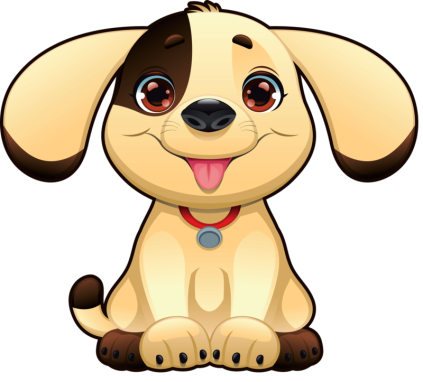 3
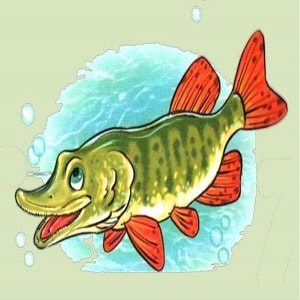 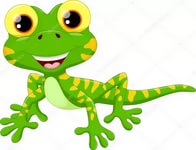 5
Назови ласково
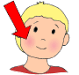 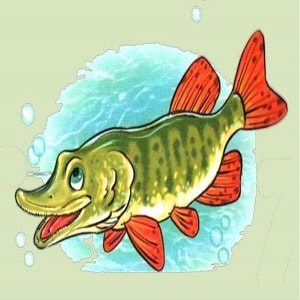 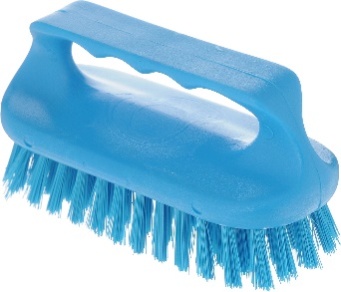 Щека –

Щётка -  

Щенок – 

Морщинка – 

Клещи – 

Щука – 

Лещ –
 
Плащ -
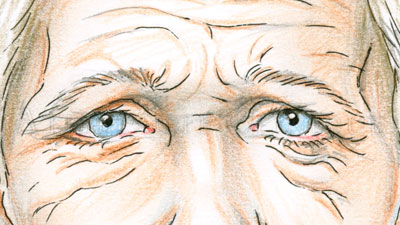 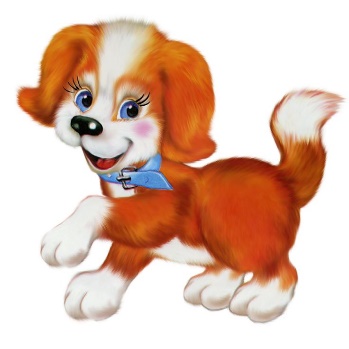 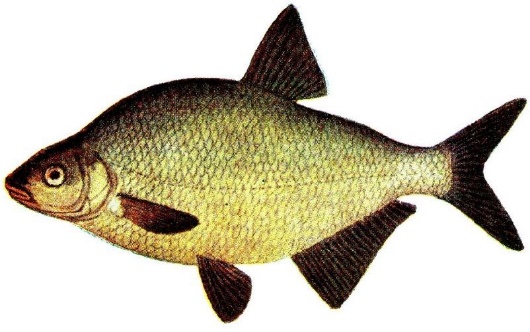 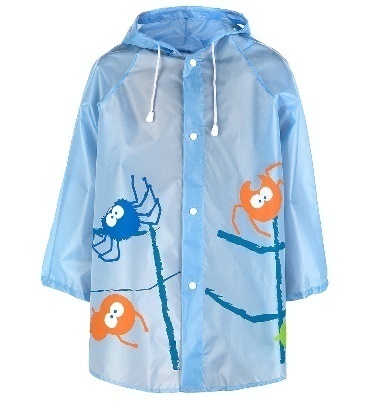 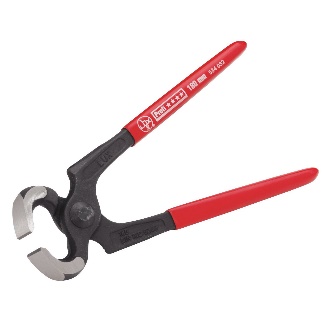 Один - многоОбразование множественного числа имени существительного.
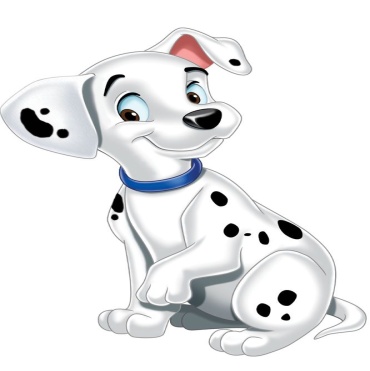 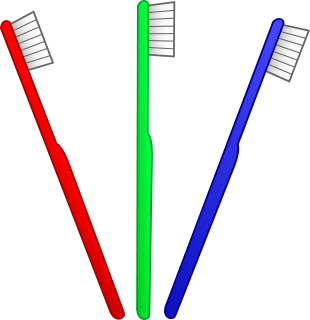 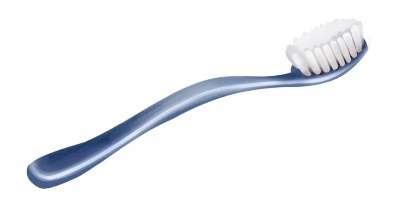 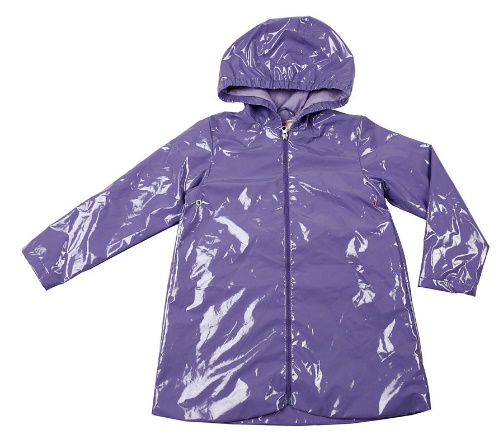 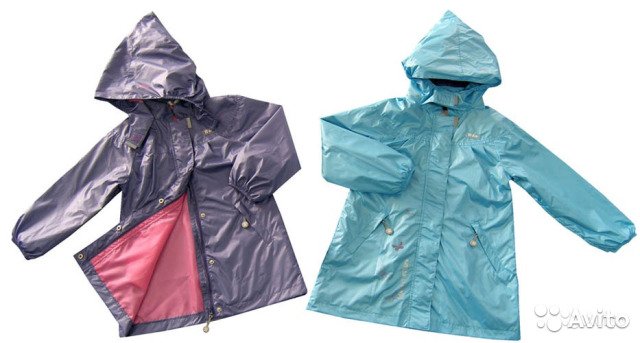 Доскажи словечко
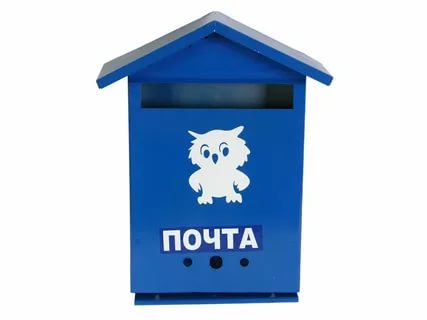 Письмо опускают в почтовый … (ящик).
На огороде выросли сочные … (овощи).
У собаки сынок - … (щенок).
Емелины желания исполняла … (щука).
Зубы чистят зубной … (щеткой).
В Древние времена люди жили в … (пещере).
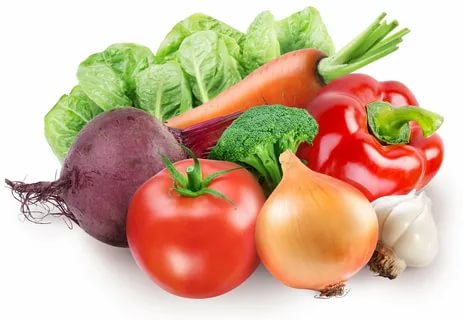 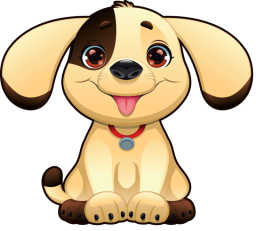 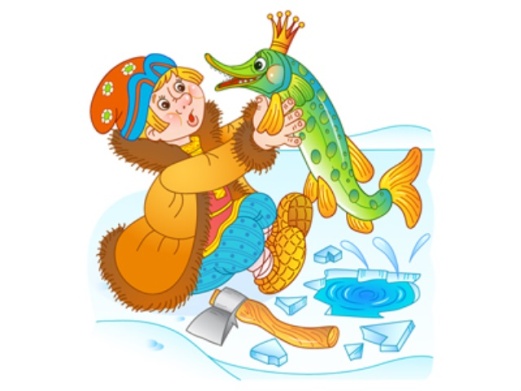 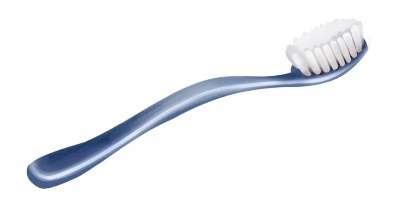 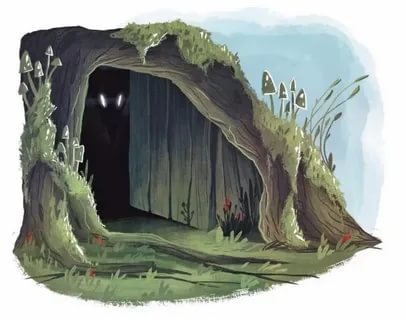 Звуковой анализ слова ЩУКА
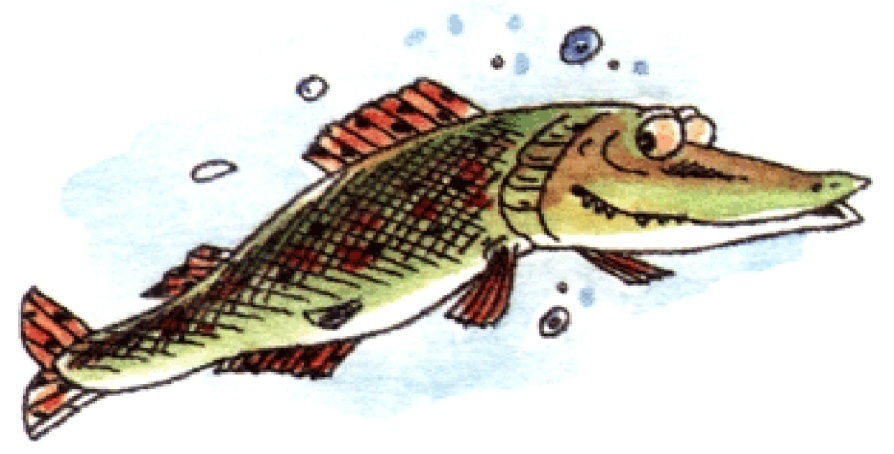 Сколько гласных звуков в слове «ЩУКА»? 
Назови их. Сколько слогов?
 
Запомни! Сколько в слове гласных, столько и слогов!
 
Отхлопай слово «ЩУКА» по слогам; 

Назови первый слог; 

Назови второй слог; 

Назови по порядку все звуки в слове «ЩУКА»; 
Дай характеристику каждому звуку.
ЩУКА
[щ] – согласный, глухой, мягкий.
[у] – гласный.
[к] – согласный, глухой, твердый.
[а] – гласный.
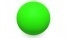 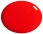 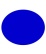 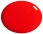 Дифференциация звуков «ш – щ»Назови кто (что) изображён на картинке. Какой звук слышится в слове: «ш» или «щ»?
Говори, не торопись, да смотри – не ошибисьВыучите с ребёнком стихотворение.
Два щенка щека к щеке
Щиплют щётку в уголке, 
Да у щётки половой
Палка есть над головой.
Палка щёлк щенков сплеча,
Два щенка ушли ворча.
				С. Михалков
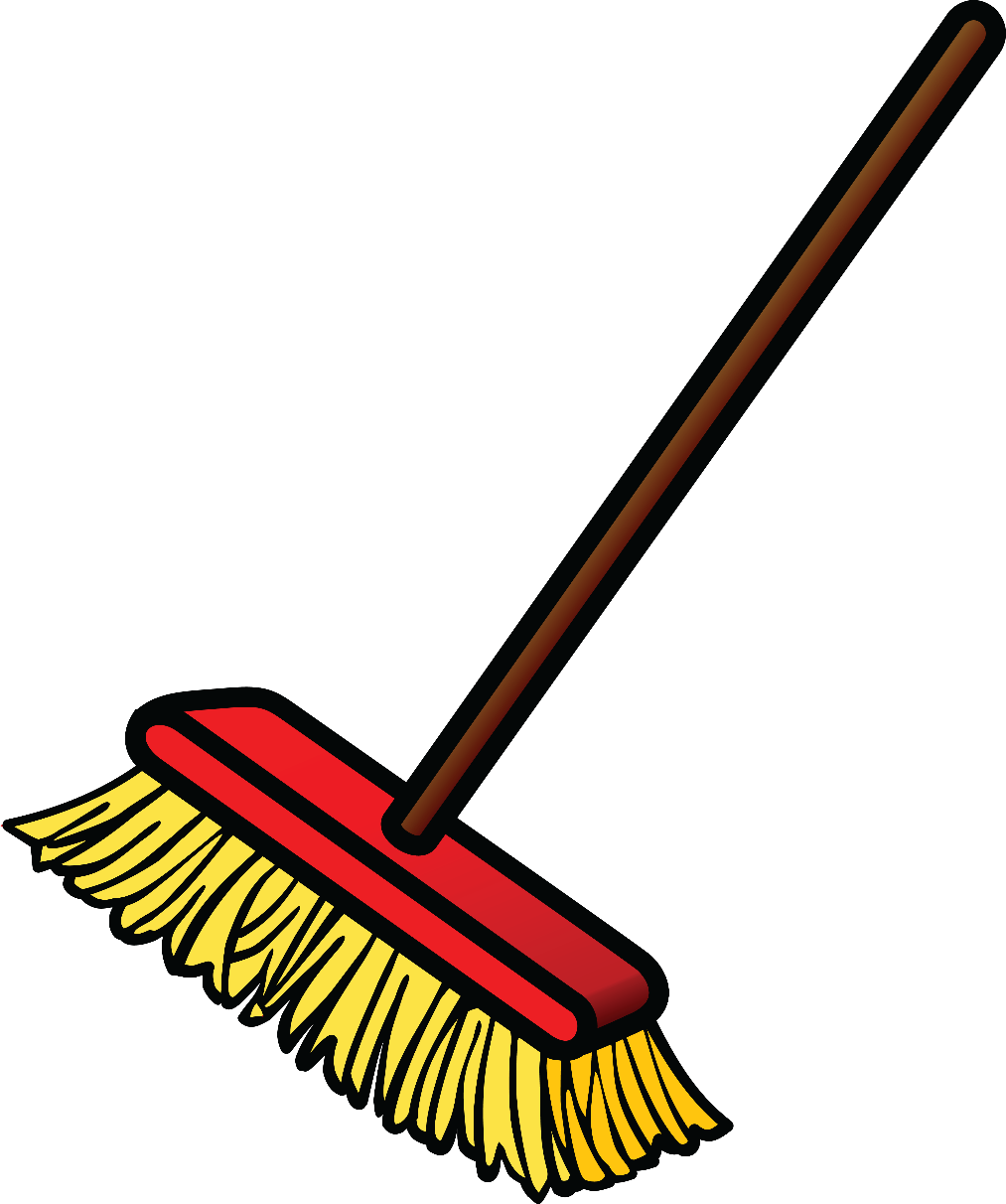 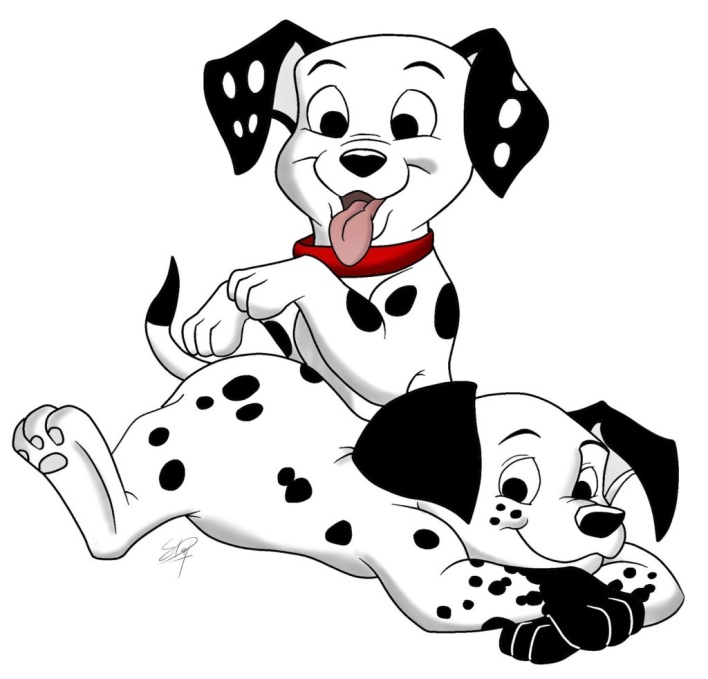